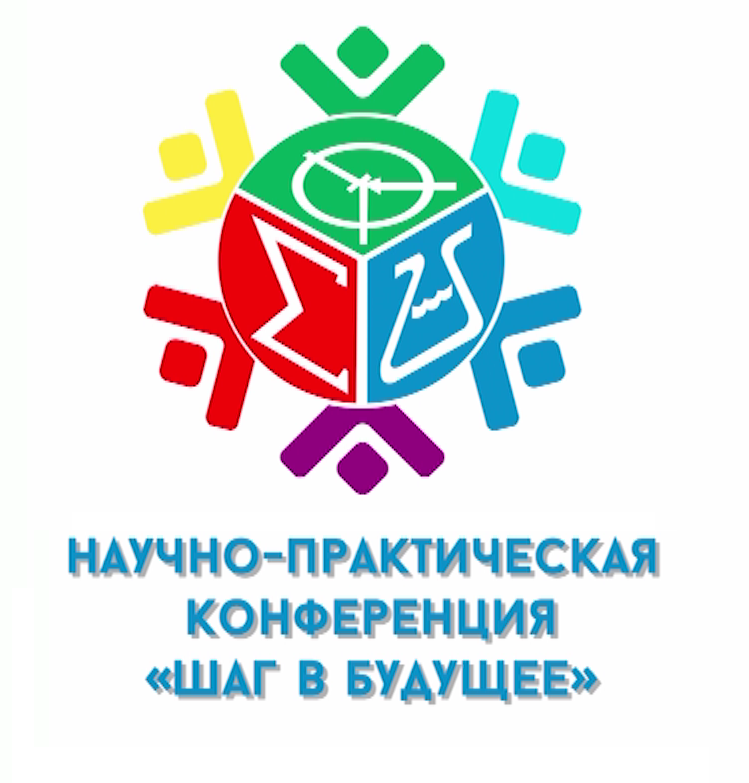 СОСТАВЛЕНИЕ КЕЙСА ОРАТОРСКИХ ПРИЁМОВ ДЛЯ РАЗВИТИЯ РЕЧИ ШКОЛЬНИКОВCreating a case of oratory techniques for the school   children's speech development“
Выполнил:  
Олесов Николай, ученик  10  класса.  МБОУ «Легойская СОШ  
(с углубленным  изучением отдельных предметов)», МР «Усть-Алданский улус»
Основная цель работы: исследовать использование ораторских приемов в речи школьников. 
Основные  задачи:
Изучить теоретическую  литературу в аспекте исследования. 
Проанализировать и узнать историю ораторского мастерства
Провести исследование использования приемов ораторского мастерства в выступлениях школьников.  
Создать условия для развития умения публичного выступления у обучающихся через школьные мероприятия.
Составить кейс приемов ораторского искусства и провести апробацию.
Методы исследования: анализированные теоретической литературы по ораторскому мастерству, проектирование работы, метод эксперимента, практическая работа.
Гипотеза: процесс развития речи оратора будет эффективнее, если изучить и использовать приемы ораторского мастерства. 
Объект  исследования -  процесс исследования использования ораторских приемов в речи  учащихся. 
Предмет исследования – использование ораторских приемов  в речи  учащихся
Научная новизна исследования заключается в воплощении идеи создания кейса  ораторских приемов для развития речи школьников
2  эксперимент 2021-2022 гг
Развитие ораторского выступления в Усть-Алданском улусе
Констатирующий этап. Муниципальный конкурс ораторов «Сила слова».  
Участники:  9 -10  классы, всего  18-25 учеников.
Цель практической работы: наблюдение и анализирование публичных выступлений – ораторской речи учащихся.
1 эксперимент 2020-2021 гг
Развитие ораторского выступления в школе
Констатирующий этап. Первое мероприятие – конкурс ораторов.  
Участники: 2-9 кл., всего 51-82  ученика. 
Цель практической работы: наблюдение и анализирование публичных выступлений – ораторской речи учащихся (17 ораторских приемов)
Мониторинг использования ораторских приёмов учениками 
2-10 классов МБОУ «Легойская СОШ с УИОП» (по процентам)
Мониторинг использования ораторских приёмов
конкурсантами Усть-Алданского района (по процентам)
Вывод по практической работе: 
Проведена практическая работа, состоящая из двух этапов: школьная и муниципальная. Мониторинг сравнения проведенной работы за три года  показал, что после проведения формирующего этапа, на котором составлен  кейс  ораторских приемов, созданы сайт  «Hi-Speaker/ Привет, Спикер» и страница в социальной сети «Вконтакте», ученики стали активно применять ораторские приёмы в своих выступлениях.
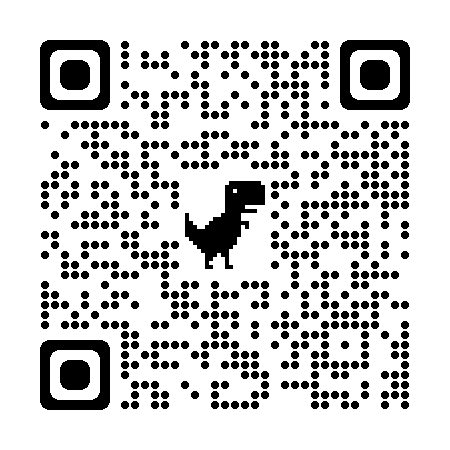 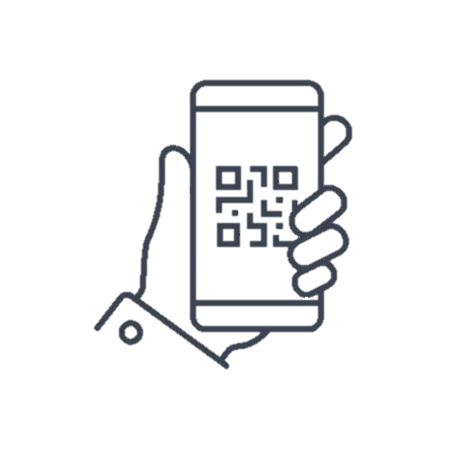 Основные выводы по работе:
Изучена теоретическая  литература в аспекте исследования. 
Проанализирована история ораторского мастерства.
Проведено исследование использования приемов ораторского мастерства в выступлениях                                                                               школьников Усть – Алданского улуса Республики Саха (Якутия).
Созданы условия для развития умения публичного выступления у обучающихся через школьные и муниципальные мероприятия.
Составлен кейс приемов ораторского искусства, созданы сайт  «Hi-Speaker/ Привет, Спикер» , страница в социальной сети «Вконтакте».
Основные выводы по проделанной работе:
Изучена лингвистическая литература, выяснена специфика терминов «литературный перевод», «переводческие трансформации» (приемы).
Выявлено, что работа над переводом включает в себя 3 основных этапа.
Сделан перевод авторской повести «Траисеевский лес» в жанре фэнтези на анлийский язык. 
Выполнение перевода  худ.произведения с максимальным сохранением содержания и формы оригинала возможно, если пытаться избегать трудности, встречающиеся при переводе.
Трудности при переводе могут быть вызваны:
1) недостаточным владением языком, с которого переводится текст;
2) недостаточным владением языком, на который делается перевод;
3) недостаточным знакомством с темой перевода, отсутствием специальных знаний, о которых идет речь в тексте;
4) затруднениями, возникающими при поиске языковых и смысловых эквивалентов, отражающих «картину мира» текст-оригинал.
hi-speaker.ru